學習程式的4種方法
台北科技大學，經管系，陳擎文
目前
若要學習程式
大概有4種方法
方法1：堆積木法
方法1：堆積木法
（1）採用圖像式的方法，選擇指令積木
Appinventor 手機程式設計
Scratch遊戲程式設計
arduino單晶片程式設計：C語言
Appinventor 手機程式設計
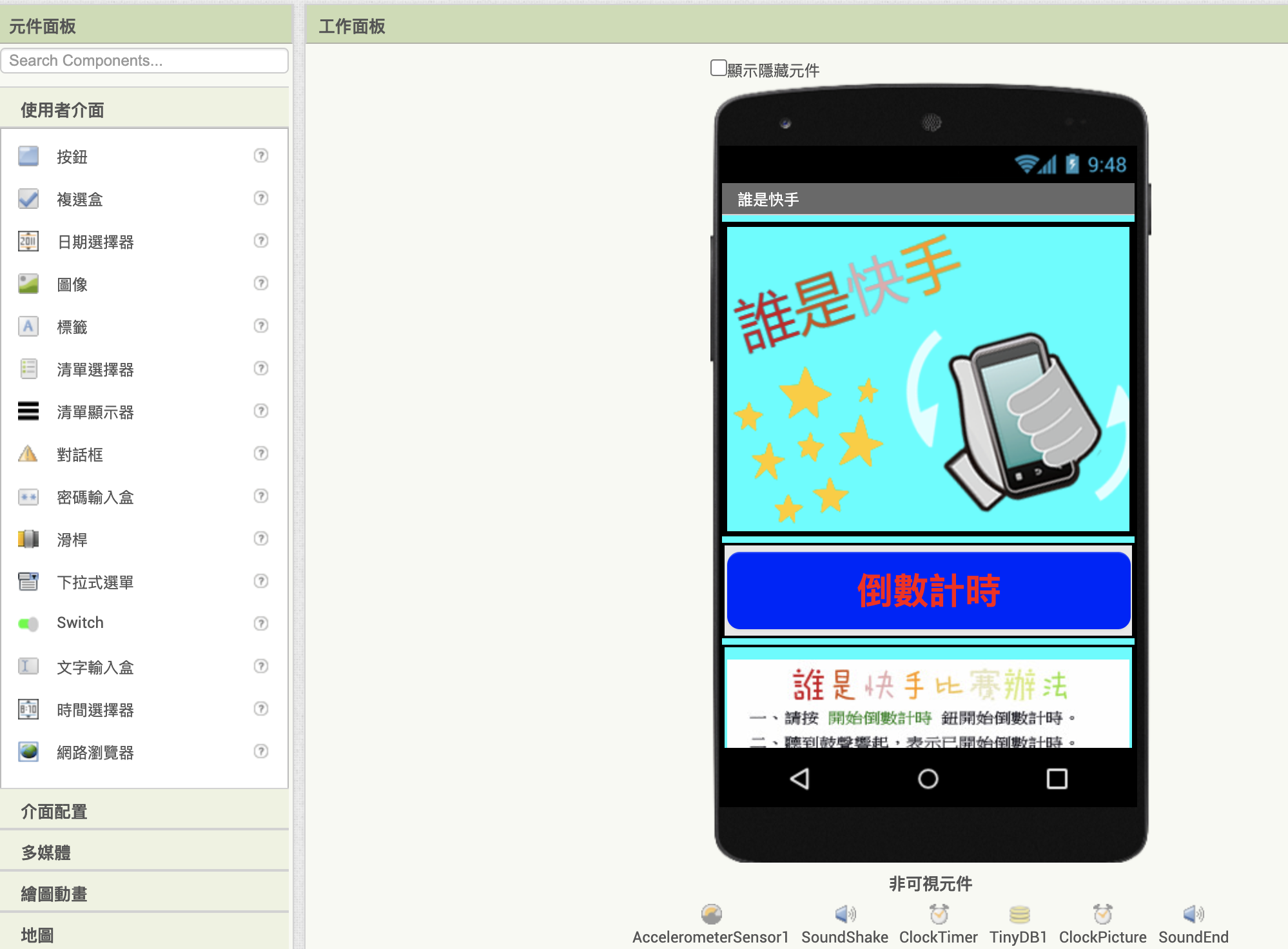 Appinventor 手機程式設計
Scratch遊戲程式設計
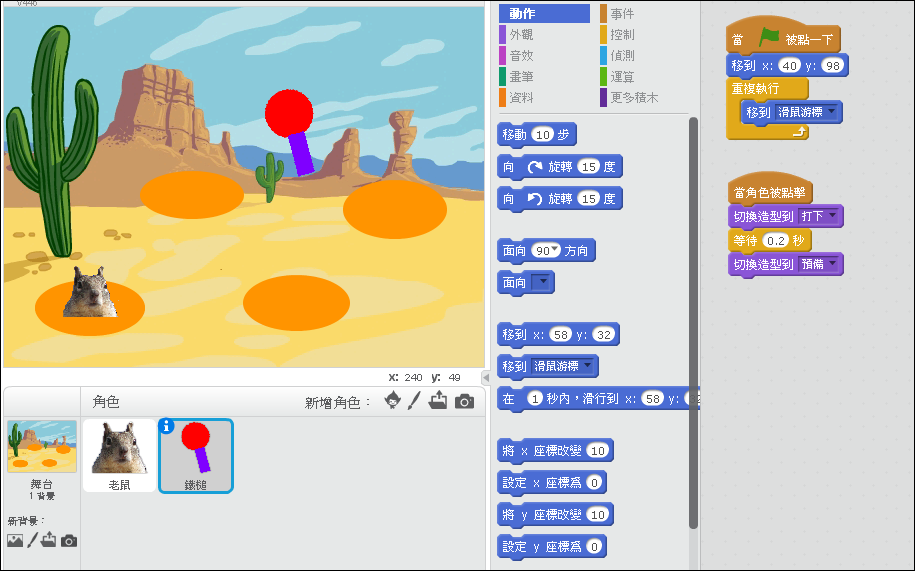 arduino單晶片程式設計：C語言
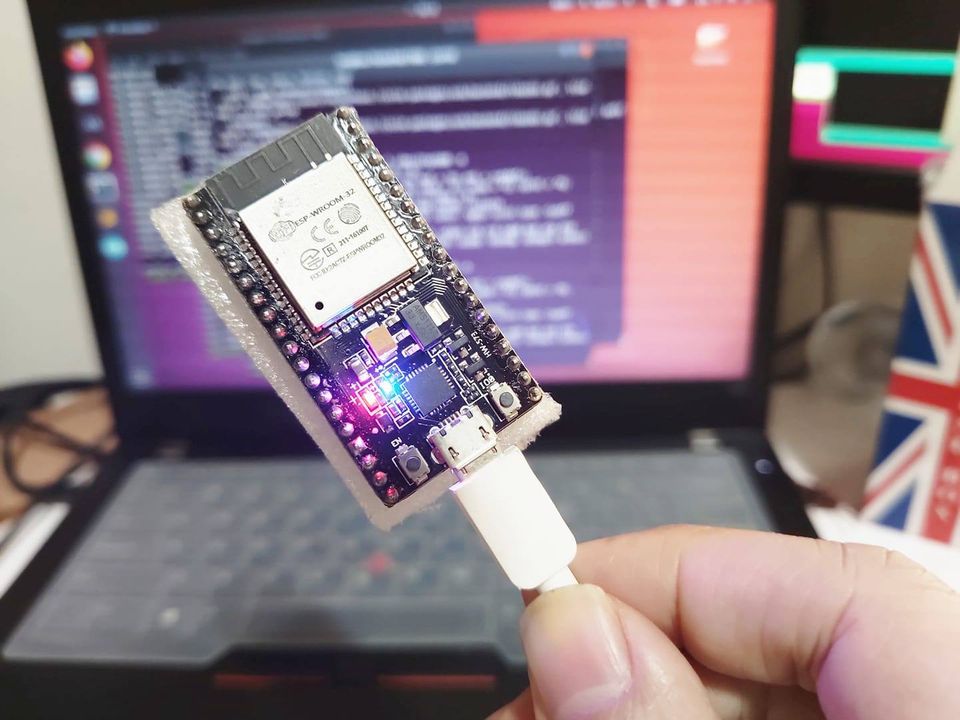 arduino單晶片程式設計：C語言
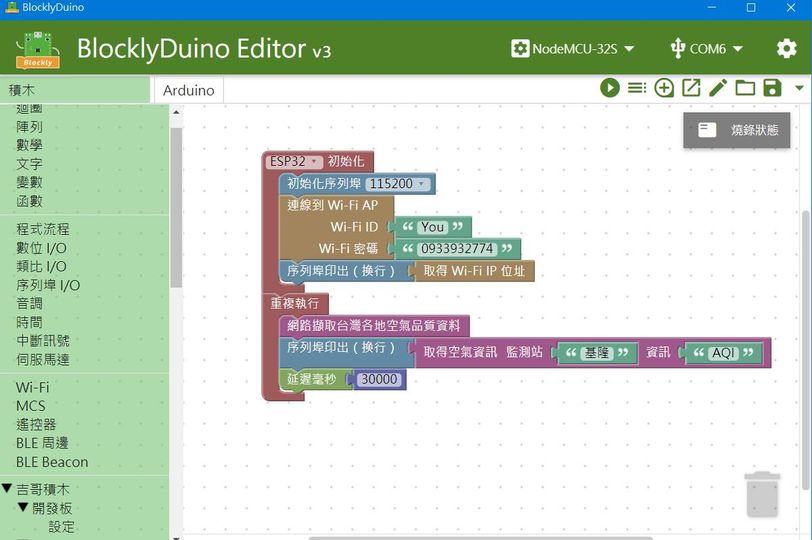 方法2：傳統背指令法
方法2：傳統背指令法
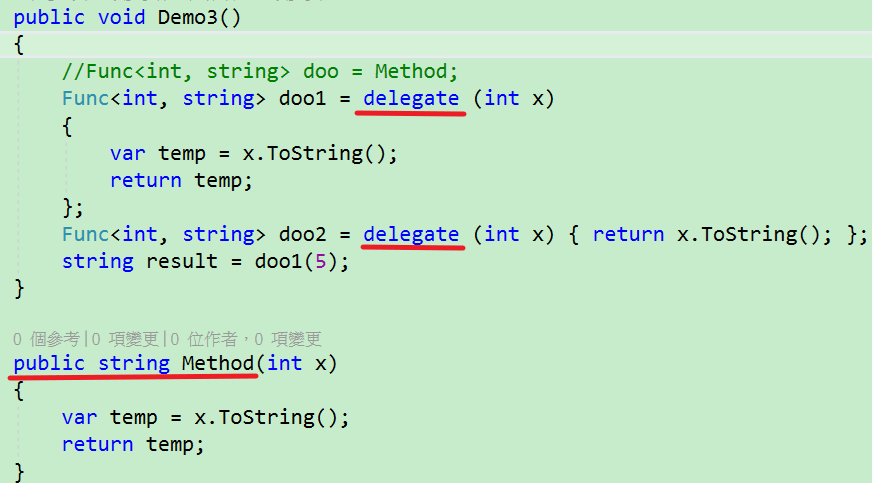 方法3：修改模板法template
方法3：修改模板法
現代的程式語言越來越多，幾乎沒有人能夠熟背所有的指令
因此很多程式語言的官網，就會撰寫詳細各種範例的模板template
目的：方便初學者，快速入門
目的：從範例學，一目了然
目的：只要複製指令回去改，就好了
如果常常使用，程式碼指令，自然慢慢就會背起來了
方法3：修改模板法
範例1：Bootstrap響應式網頁設計
英文官網：https://getbootstrap.com/docs/5.3/getting-started/introduction/

中文官網： https://bootstrap5.hexschool.com/

從範例學，一目了然
複製程式碼，修改成你要的形式
最大的程式碼教學模板網站：w3school
範例2： w3school程式碼教學網站
特色：
包含目前全世界流行的各種程式語言，是免費的補習班
都是範例導向，直接看範例學，一目了然
英文官網： https://www.w3schools.com/
html： https://www.w3schools.com/html/default.asp
Javascript: https://www.w3schools.com/js/default.asp
Python: https://www.w3schools.com/python/default.asp
Php: https://www.w3schools.com/php/default.asp
Sql: https://www.w3schools.com/sql/default.asp
W3school的中文翻譯網站
範例3： w3school程式碼教學網站
(1). w3school(中文,版本舊)
https://www.w3school.com.cn/python/index.asp
直接翻譯英文版網站，但是更新較慢
(2). runoob菜鳥教程(中文,版本新)
https://www.w3school.com.cn/python/index.asp
也是翻譯自英文版網站，但是經常更新，補充新的範例
(3). w3cschool(類似runoob,中文)
http://www.w3cschool.cn/
也是翻譯自英文版網站，但是經常更新補充
W3school的中文翻譯網站
1.w3school中文版
直接google翻譯英文版
2.runoob.com
翻譯自英文w3schools，但重新排版
runoob = run + noob(菜鳥，小白)
是python，html，javascript中文版學習較好的教學網
Pandas學習網站
(1). pandas官網(英文)
https://pandas.pydata.org/docs/getting_started/intro_tutorials/index.html
(2). w3schools的pandas教學(英文)
https://www.w3schools.com/python/pandas/default.asp
(3). w3Cschool的pandas教學(中文)
https://www.w3cschool.cn/hyspo/
(4).蓋若pandas 教程
https://www.gairuo.com/p/pandas-tutorial
(5). Steam教學網-python
https://steam.oxxostudio.tw/category/python/index.html
方法4：chatGPT法
目前還是學術倫理模糊地帶的chatGPT
(1).網址：
https://openai.com/blog/chatgpt/
微軟投資的OpenAI於2022年11月推出
是人工智慧聊天機器人程式
免費使用，在網頁上註冊後就可以開始使用，
可以用於相對複雜的語言工作，例如：自動生成劇本、歌曲、企劃等
可以寫出相似於真人程度的文章
具有編寫電腦程式的能力； 
創作音樂、電視劇、童話故事和學生論文； 
回答測試問題（在某些測試情境下，水平高於普通人類測試者）；
寫詩和歌詞，能用中文答申論題
chatGPT寫pandas數據程式分析
問：請用pandas，寫一個程式，顯示學號與成績的柱狀圖
回答：
import pandas as pd
import matplotlib.pyplot as plt

# 读取包含学号和成绩的CSV文件
data = pd.read_csv("filename.csv")

# 绘制柱状图
data.plot(kind="bar", x="学号", y="成绩")

# 设置图形的标题和坐标轴标签
plt.title("学号与成绩")
plt.xlabel("学号")
plt.ylabel("成绩")

# 显示图形
plt.show()
chatGPT寫html網頁程式
問：請用html，寫一個程式，可以輸入帳號，密碼
回答：
<!DOCTYPE html>
<html>
  <head>
    <title>輸入帳號密碼</title>
  </head>
  <body>
    <h1>請輸入帳號密碼</h1>
    <form>
      <label for="username">帳號：</label>
      <input type="text" id="username" name="username"><br><br>
      <label for="password">密碼：</label>
      <input type="password" id="password" name="password"><br><br>
      <input type="submit" value="提交">
    </form>
  </body>
</html>